EXPLODED VIEWS - FINE PEN DESIGN
V.Ryan © 2008 World Association of Technology Teachers
A fine felt pen is shown below. It has been drawn as an exploded 3D view. Complete the 2D version below by adding the missing lines and appropriate colour and shade.
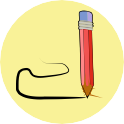 Link
HELPFUL LINK
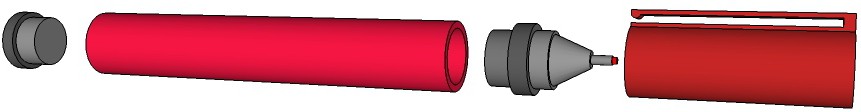 EXPLODED VIEWS - FOUNTAIN PEN DESIGN
V.Ryan © 2008 World Association of Technology Teachers
A fountain pen is shown below. It has been drawn as an exploded 3D view. Complete the 2D version below, by adding the missing lines and appropriate colour and shade.
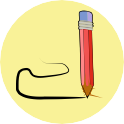 Link
HELPFUL LINK
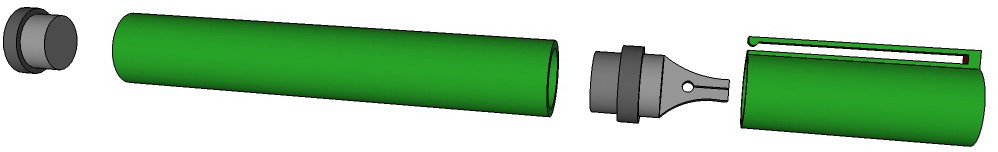